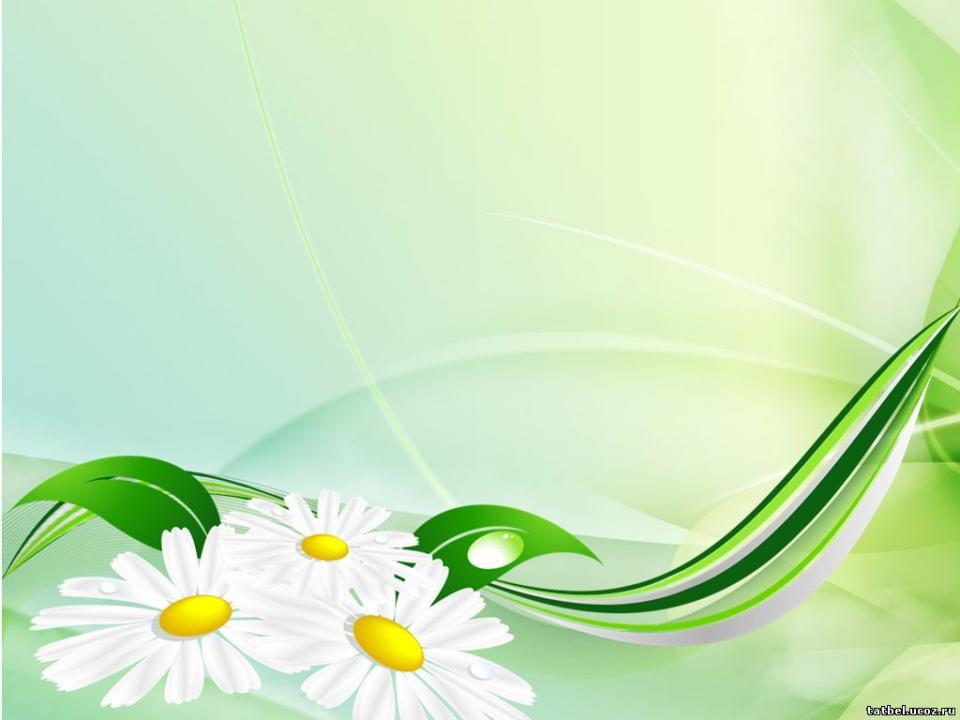 Акция:
 «Клумба роз от выпускников»
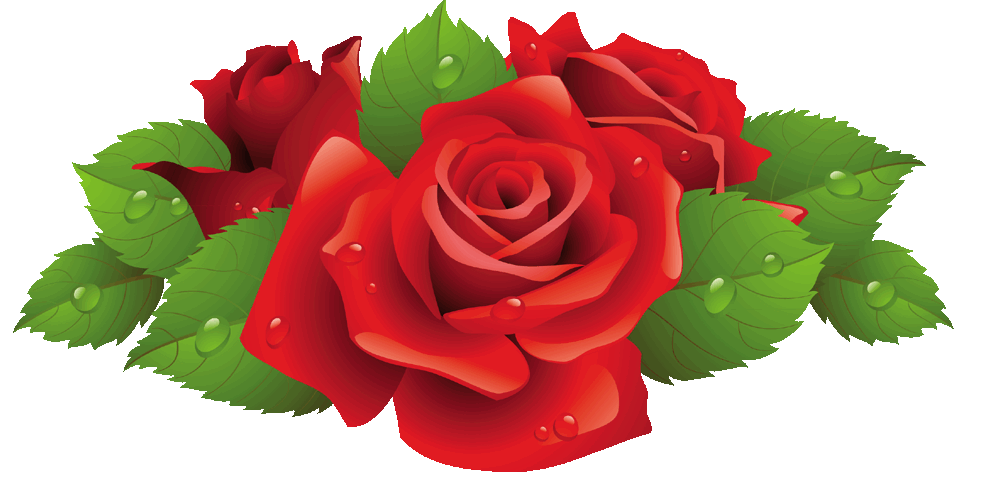 Цель данной акции: благоустройство территории детского сада, создание цветника, озеленение территории.
Задачи: 
Содействовать сотрудничеству детей, родителей и педагогов;
 Создавать экологически благоприятную среду на территории ДОУ;
  Прививать детям нравственные основы, эстетический вкус, любовь к природе.
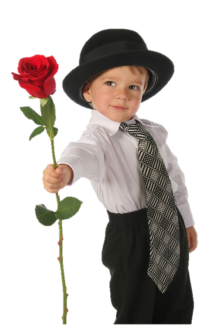 Окружающая среда призвана обеспечить детям возможность развиваться. Таким образом, благоустройство территории решает задачи эстетического, умственного, нравственного и физического воспитания детей через знакомство с окружающим растительным миром. Вот и получилось, что, начав работу над акцией, мы активно привлекли к воплощению своих планов родителей воспитанников. Была проведена работа по разъяснению родителям целей и задач данного мероприятия.
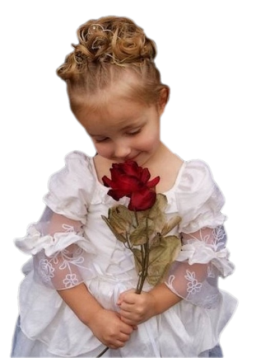 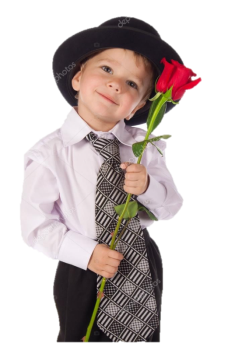 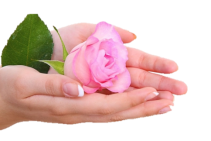 Уважаемые родители!
В детском саду проводится акция « Подари розу детскому саду»
Просим Вас принять участие в создании  « Клумбы роз от выпускников». Ждем Вас 10.04.2017. в 17.00 с саженцами. Превратим наш детский сад в цветник.
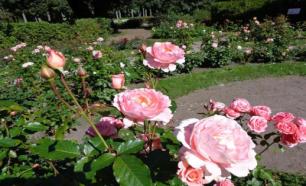 Нас много, ребята, пусть каждый из нас
По розе посадит для сада сейчас.
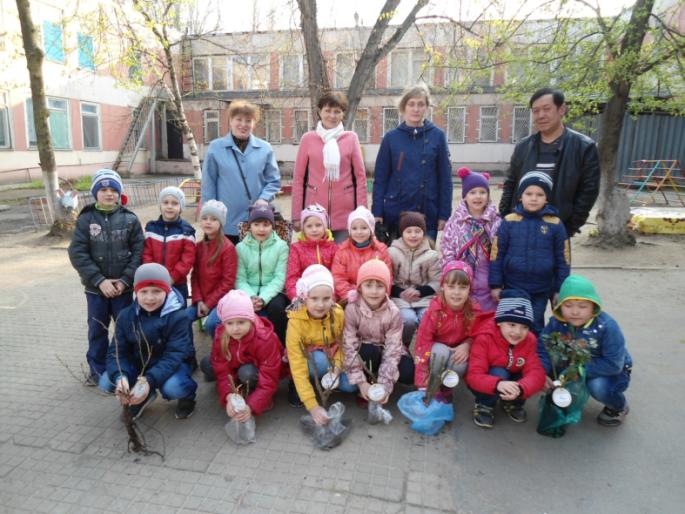 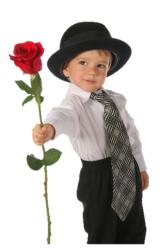 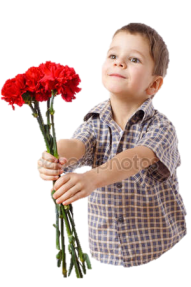 Первая роза посажена.
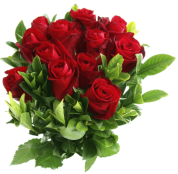 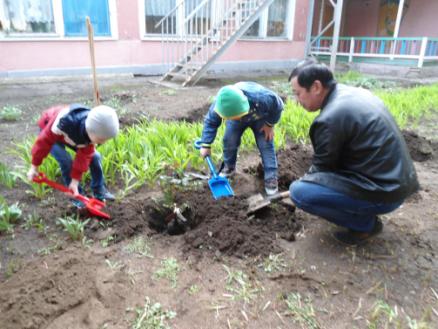 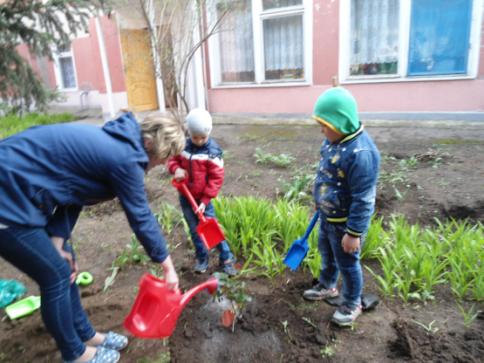 На самом красивом участке в саду
 я розу прекрасную сам посажу.
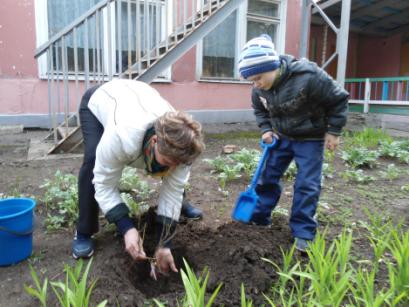 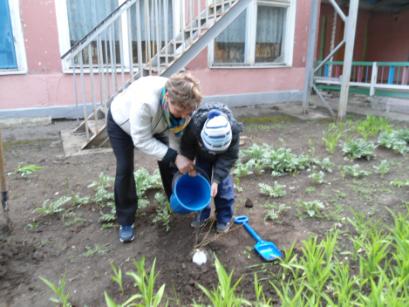 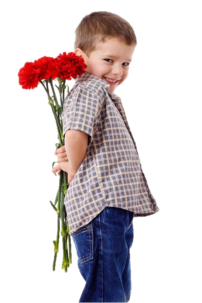 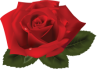 Розы все мы обожаем, мы не рвем их, а сажаем
Льём им теплую водицу, у корней рыхлим землицу.
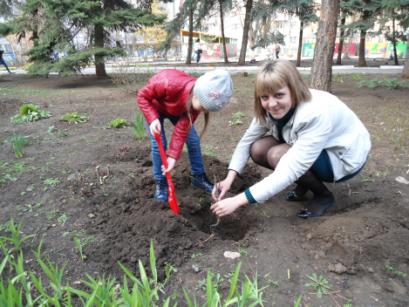 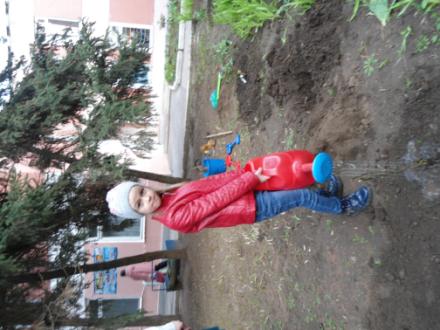 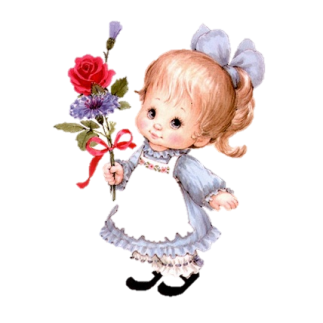 С папой розу мы сажаем и из лейки поливаем.
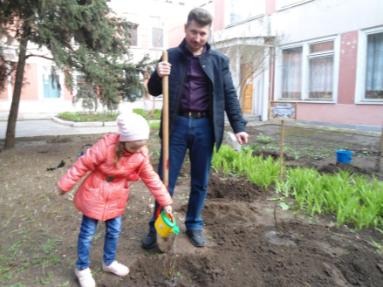 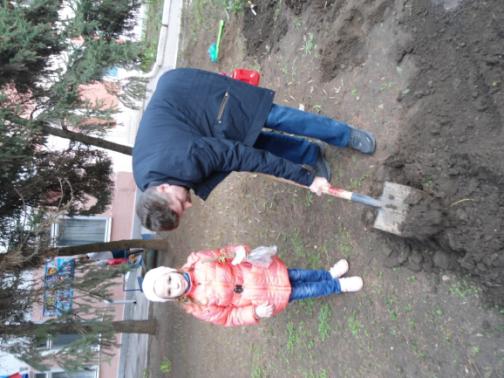 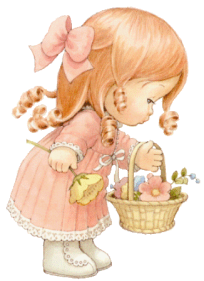 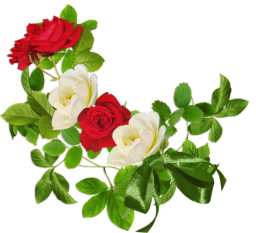 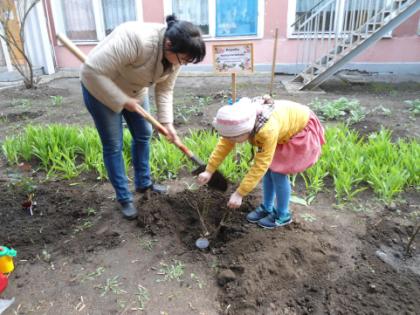 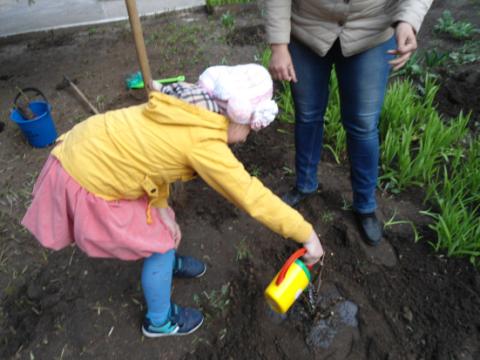 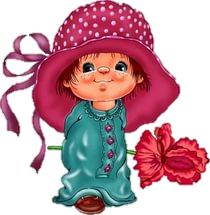 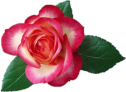 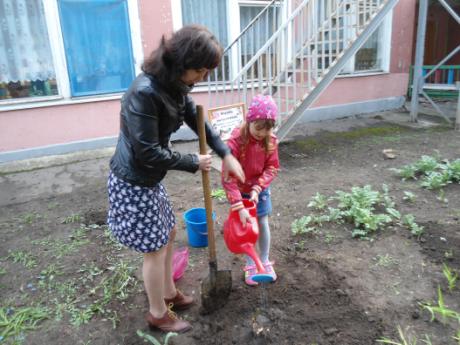 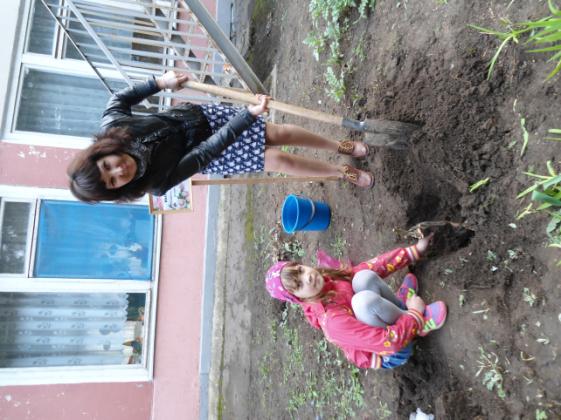 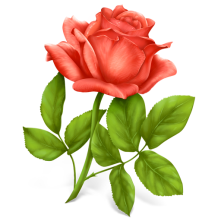 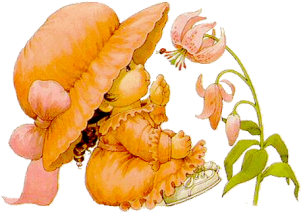 Трудимся  папа, и мама, и я – вместе Зверевских дружная семья.
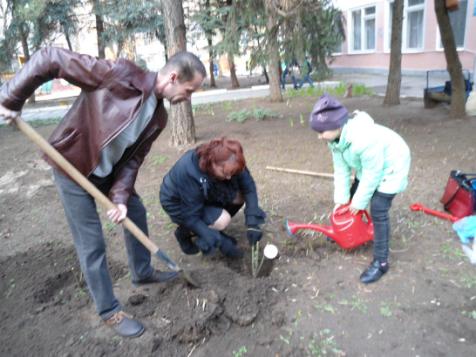 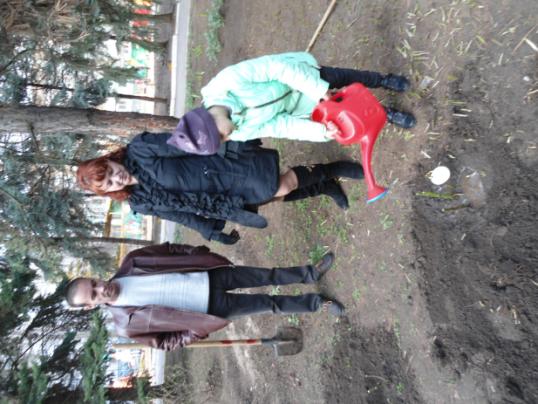 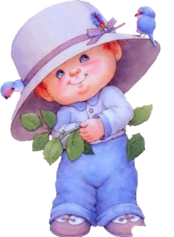 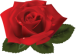 Воспитатели тоже не остались в стороне.
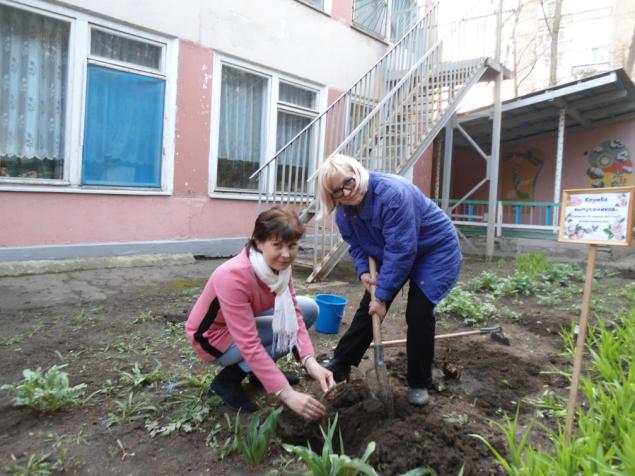 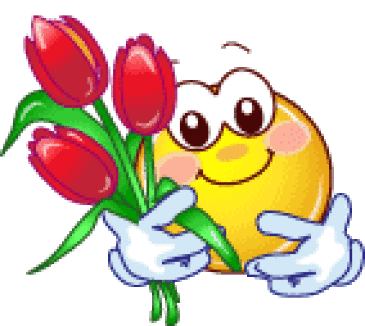 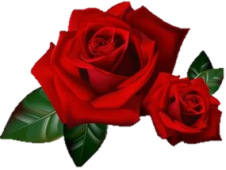 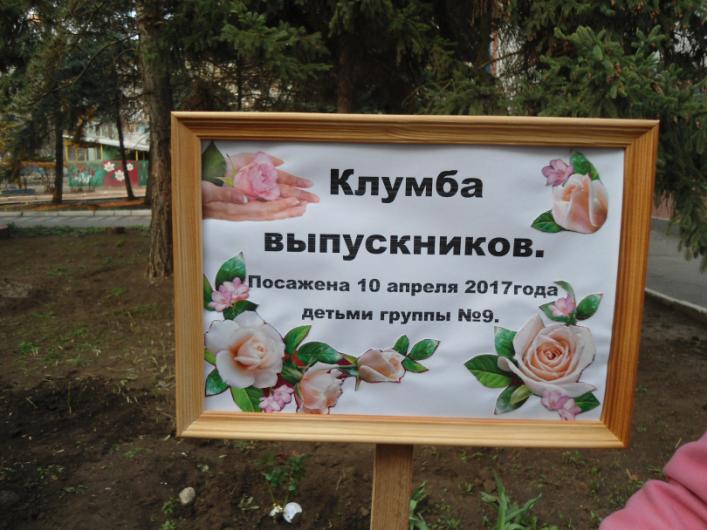 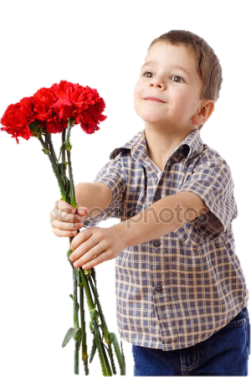 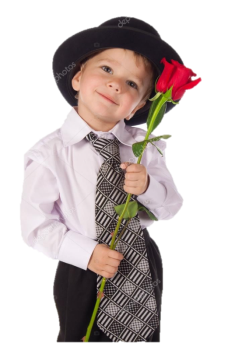 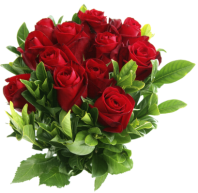 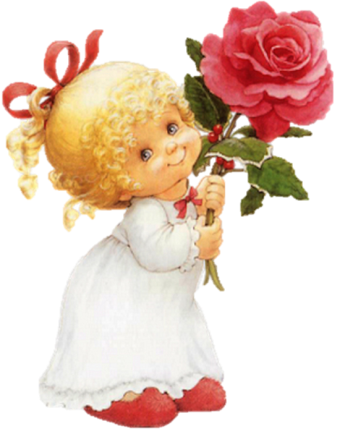 Спасибо за внимание